AGS
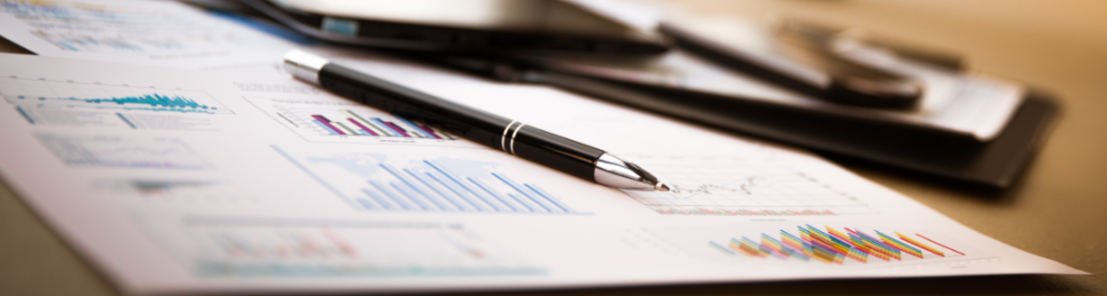 Template
Change Management Roadmap
1
Assessment, Solutioning & Planning
Training & Readiness
Sample Change Management Roadmap
Holidays
Communication
Normalization
Dependencies
Q2 2020
Q4 2021
Q1 2022
Q1 2020
Q3 2020
May
Jun
Jul
Aug
Oct
Nov
Dec
Jan
Feb
Mar
Apr
Jan
Feb
Mar
Sept
Perform Stakeholder Assessment
Solutioning
Assessments &
Conduct Target Audience Analysis
IT Design Documentation
Target State Designs & Process Flows
Conduct Change Impact & Gap Assessment
Develop Change Management Plan
UAT
IT Development (Functionalities and Capabilities)
Gather Training & Comms Requirements
Develop Training Program & Asset
Draft, Socialize and Finalize Awareness Communications
Broadcast Regular Awareness & Status Update Communications
Training Sandbox/UAT Environment is Available
Send out Training Invites & Reminders
Change Execution
Deliver Training
Track Tracking, Comms and Adoption Successes
Send Communications about the Pilot
Pilot Implementation
Send Communications about Pilot Implementation & Lessons Learned
Perform Go-Live Readiness Assessments of Impacted Organizations
Send out Go-Live Get Ready & Countdown Communications
Prepare Impacted Organizations for Go-Live
Go-Live & Normalization
Go or No-Go Decision
Prepare and Broadcast Go-Live Communications
Go-Live
Post Go-Live Communications
Q&A Virtual Sessions | Follow Ups | Add’t Training
2
Prepare for Change Management Exit. Provide Lessons Learned
Change Management Team Exit/Transition
Assessment, Solutioning & Planning
Training & Readiness
Sample Change Management Roadmap
Holidays
Communication
Normalization
Dependencies
Q2 2020
Q4 2021
Q1 2022
Q1 2020
Q3 2020
May
Jun
Jul
Aug
Oct
Nov
Dec
Jan
Feb
Mar
Apr
Jan
Feb
Mar
Sept
Perform Stakeholder Assessment
Solutioning
Assessments &
Conduct Target Audience Analysis
IT Design Documentation
Target State Designs & Process Flows
Conduct Change Impact & Gap Assessment
Develop Change Management Plan
UAT
IT Development (Functionalities and Capabilities)
Gather Training & Comms Requirements
Develop Training Program & Asset
Draft, Socialize and Finalize Awareness Communications
Broadcast Regular Awareness & Status Update Communications
Training Sandbox/UAT Environment is Available
Send out Training Invites & Reminders
Change Execution
Deliver Training
Track Tracking, Comms and Adoption Successes
Send Communications about the Pilot
Pilot Implementation
Send Communications about Pilot Implementation & Lessons Learned
Perform Go-Live Readiness Assessments of Impacted Organizations
Send out Go-Live Get Ready & Countdown Communications
Prepare Impacted Organizations for Go-Live
Go-Live & Normalization
Go or No-Go Decision
Prepare and Broadcast Go-Live Communications
Go-Live
Post Go-Live Communications
Q&A Virtual Sessions | Follow Ups | Add’t Training
3
Prepare for Change Management Exit. Provide Lessons Learned
Change Management Team Exit/Transition